My favourite places in Warsaw
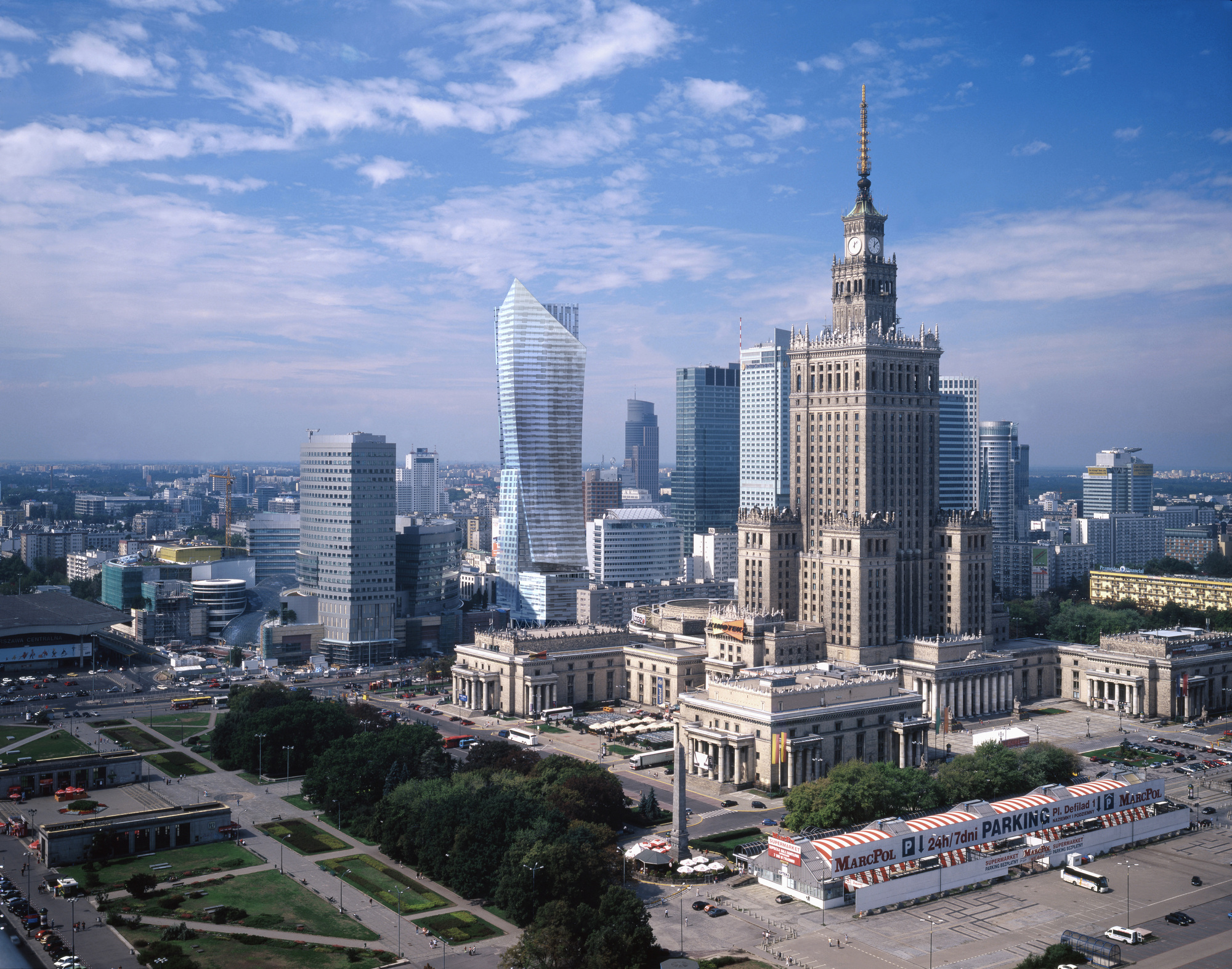 `
park
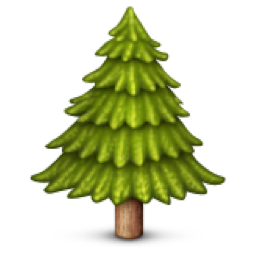 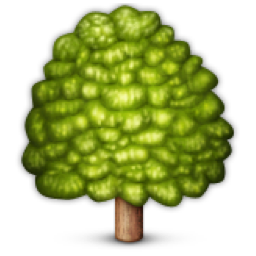 My favourite park in Warsaw is Park Dreszera. 
It’s not very far from where I live, in the district called Mokotów.
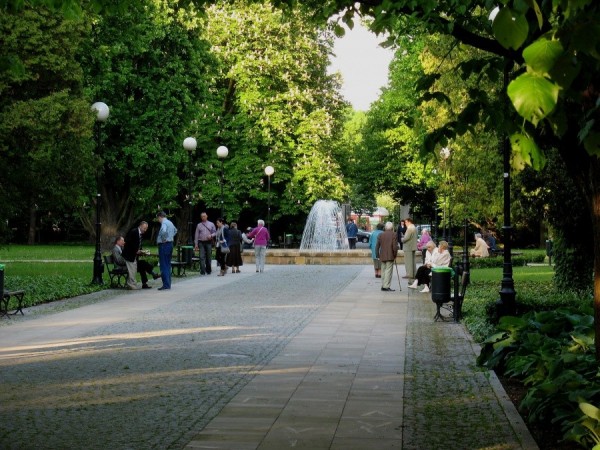 restaurant
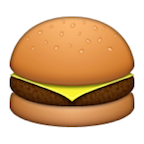 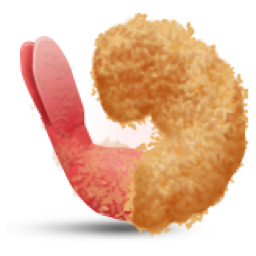 My favourite restaurant is Burger Bar. They serve delicious hamburgers which they make on the site, as well as the buns. My favourite burger is the Green Chili.
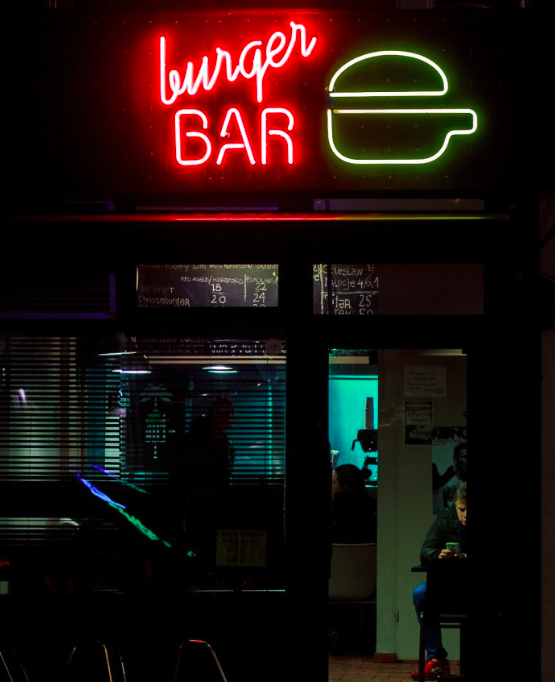 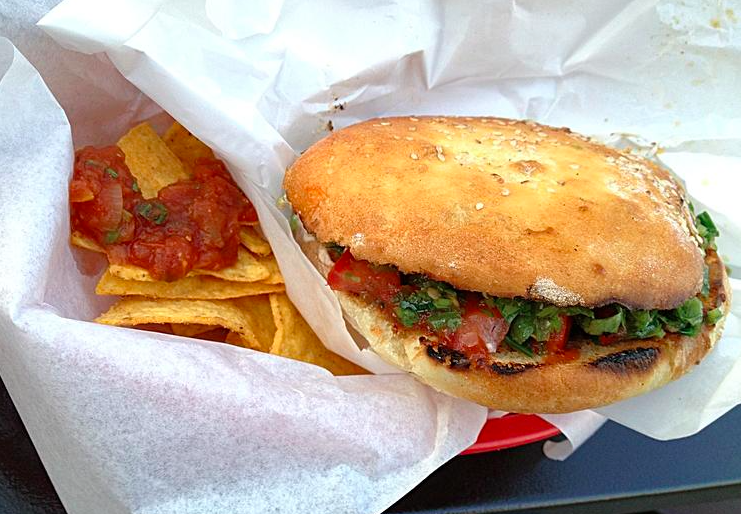 bakery
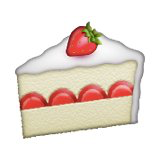 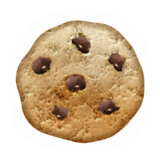 My favourite bakeri is Lukullus. It is located in couple different places in Warsaw. My favourite thing from there is Armani’s Lava Cake.
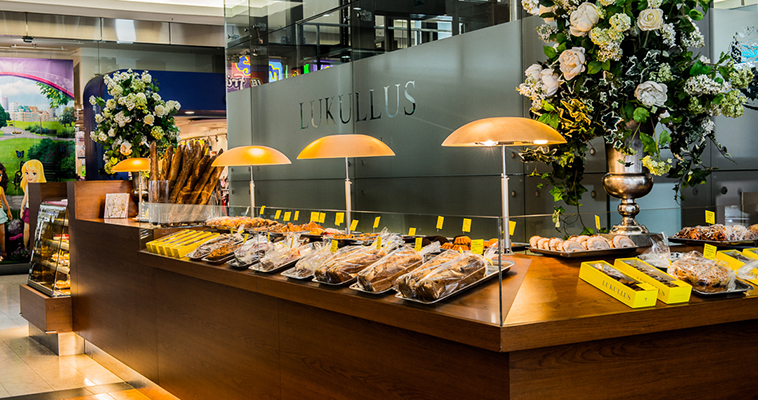 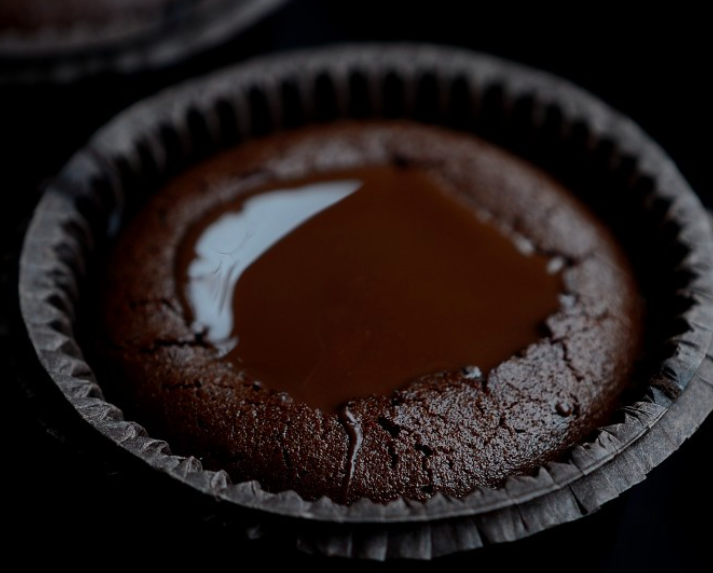 the end
Thank you for your attention.
Julian
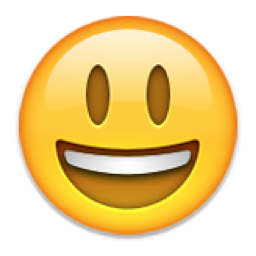